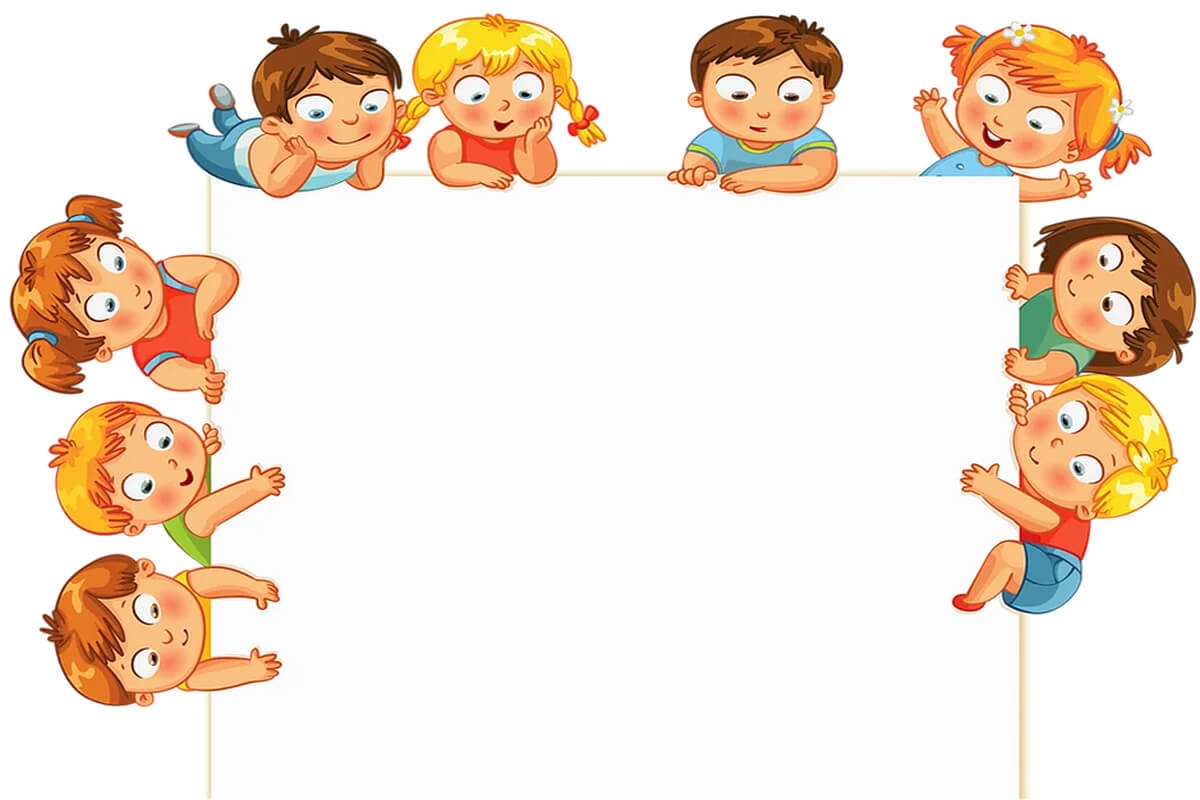 Интерактивная логопедическая игра
«СКАЖИ ПО-ДРУГОМУ»
7 тип 
слоговой структуры слова
Подготовила : учитель-логопед 
МБДОУ № 29 г. Калуги
Логошина Ирина Сергеевна
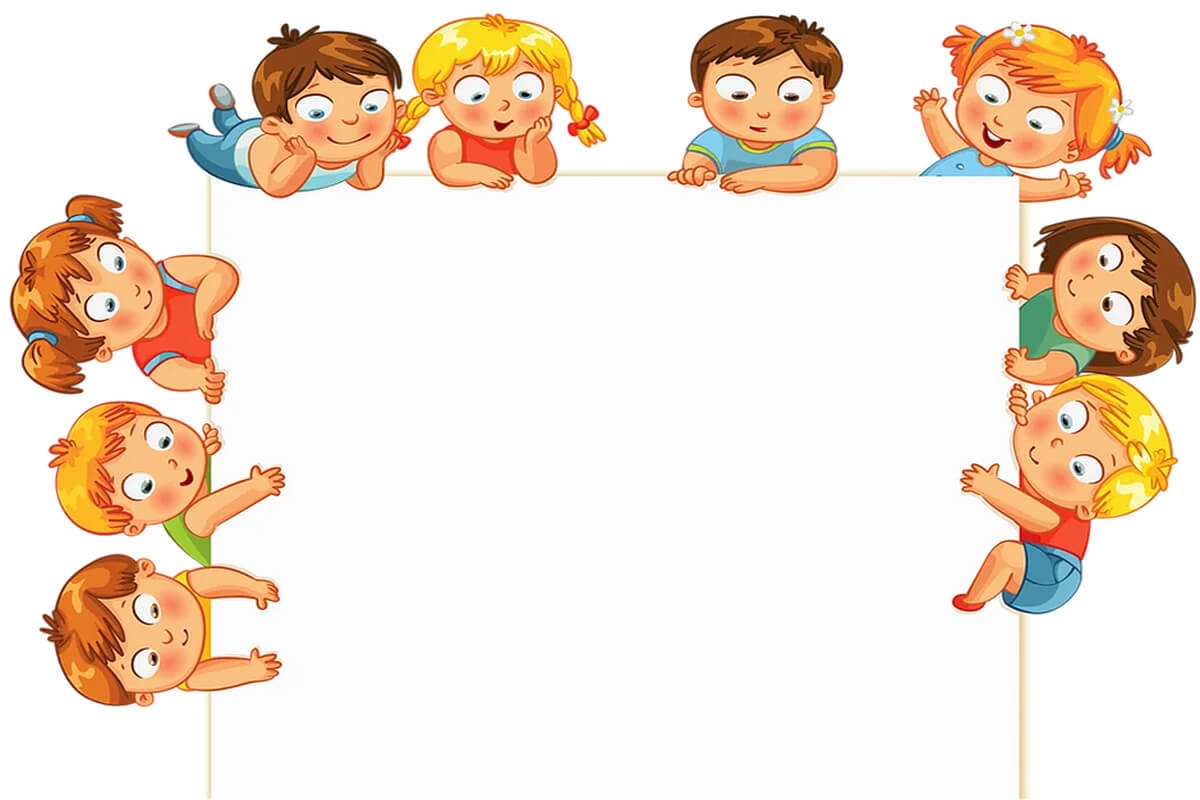 Упражнение «ОБРАЗУЙ  СЛОВА».
 
 Цель:
Учить четко произносить слова слоговой структуры 7-го типа при образовании  имен прилагательных от имен существительных с помощью различных суффиксов.
    Расширять и активизировать словарный запас.
 
Ход игрового упражнения.
     Взрослый произносит словосочетание и дает образец образования относительного прилагательного. Затем просит ребенка изменить словосочетания по предложенному образцу.


При создании данной игры использовался дидактический материал из пособия
Четверушкина Н.С. Слоговая структура слова: система коррекционных упражнений для детей 5-7 лет. Практическое пособие для логопедов, воспитателей и родителей. М.: «Издательство гном и Д» 2001. — 96 с.
Изображения взяты из интернета
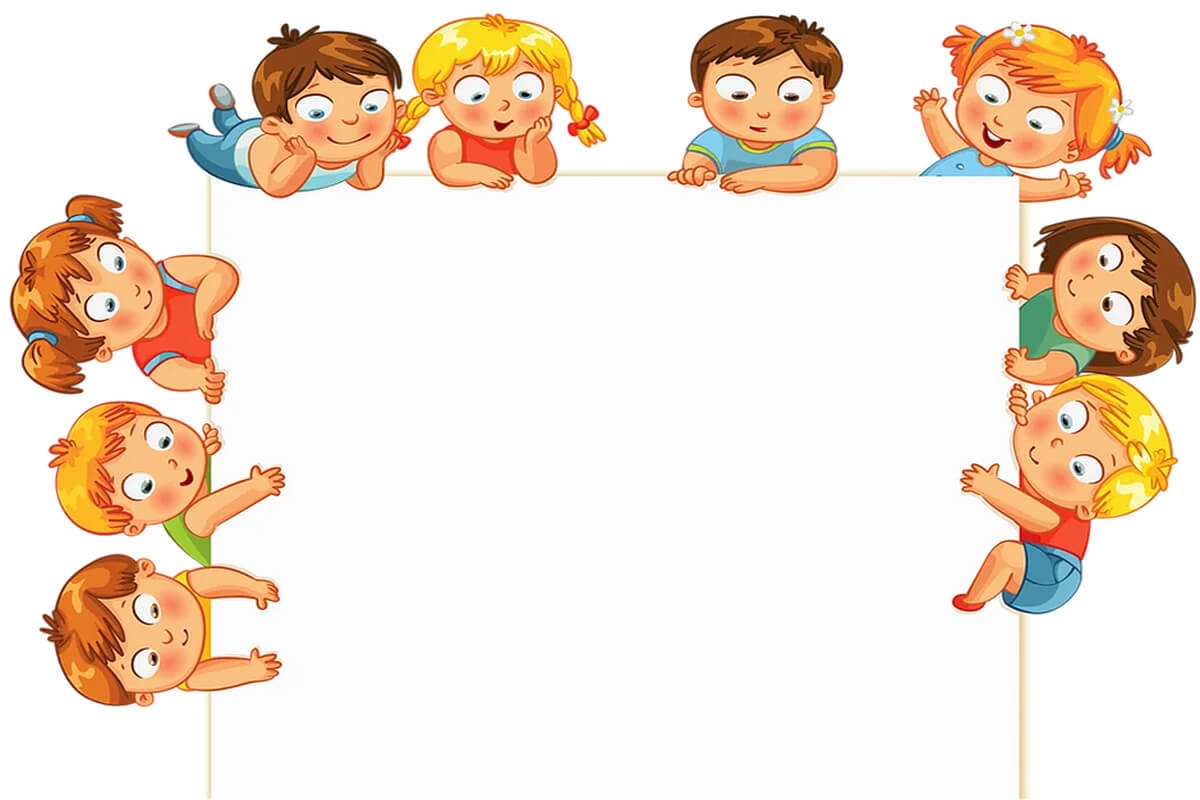 Мед из липы – липовый мед.
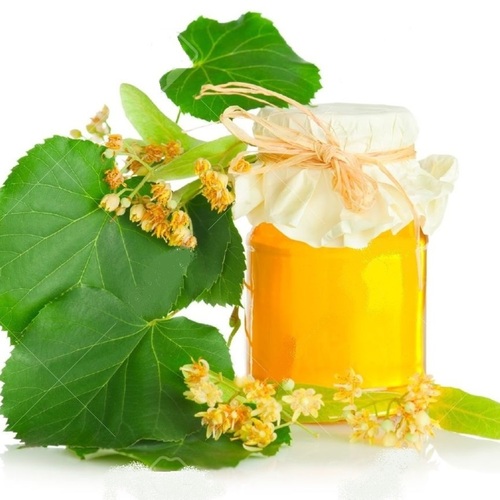 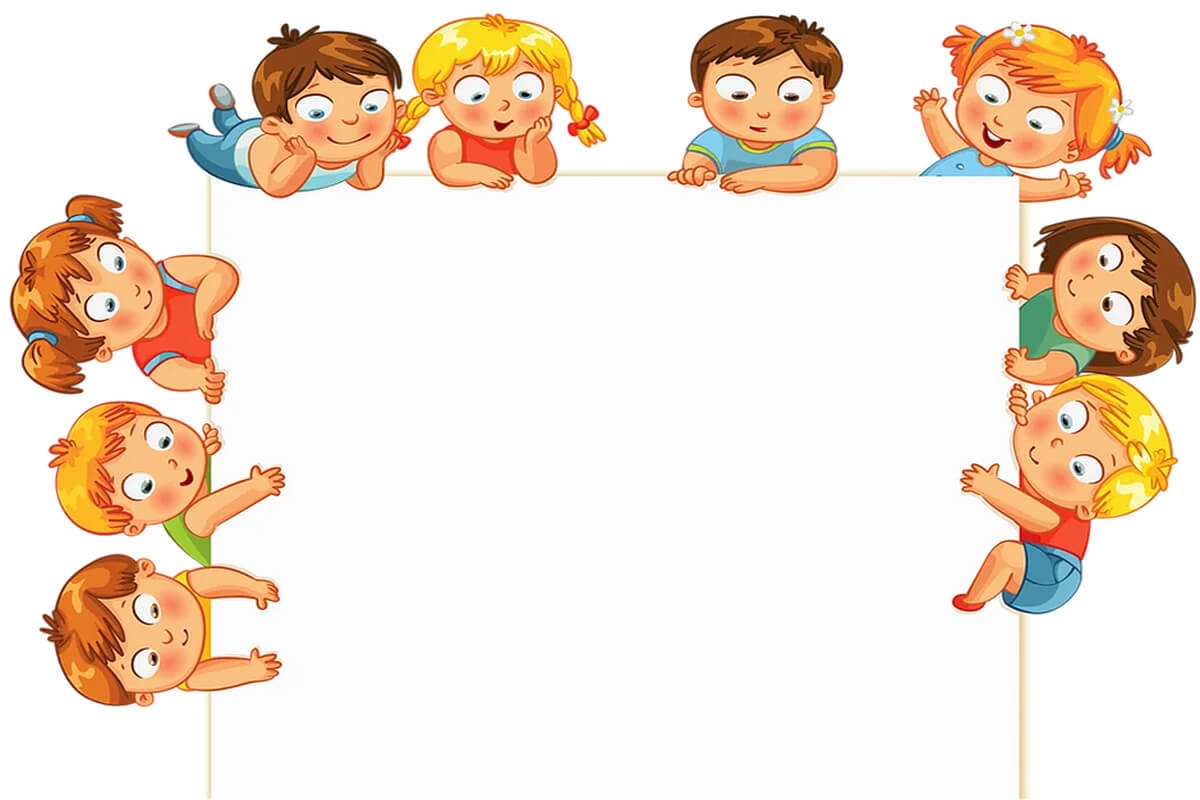 Василек с поля – полевой василек.
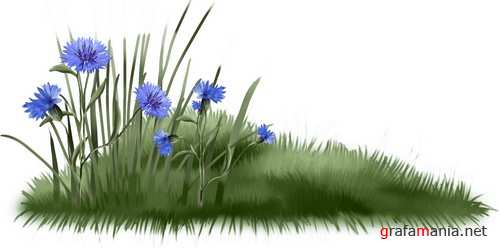 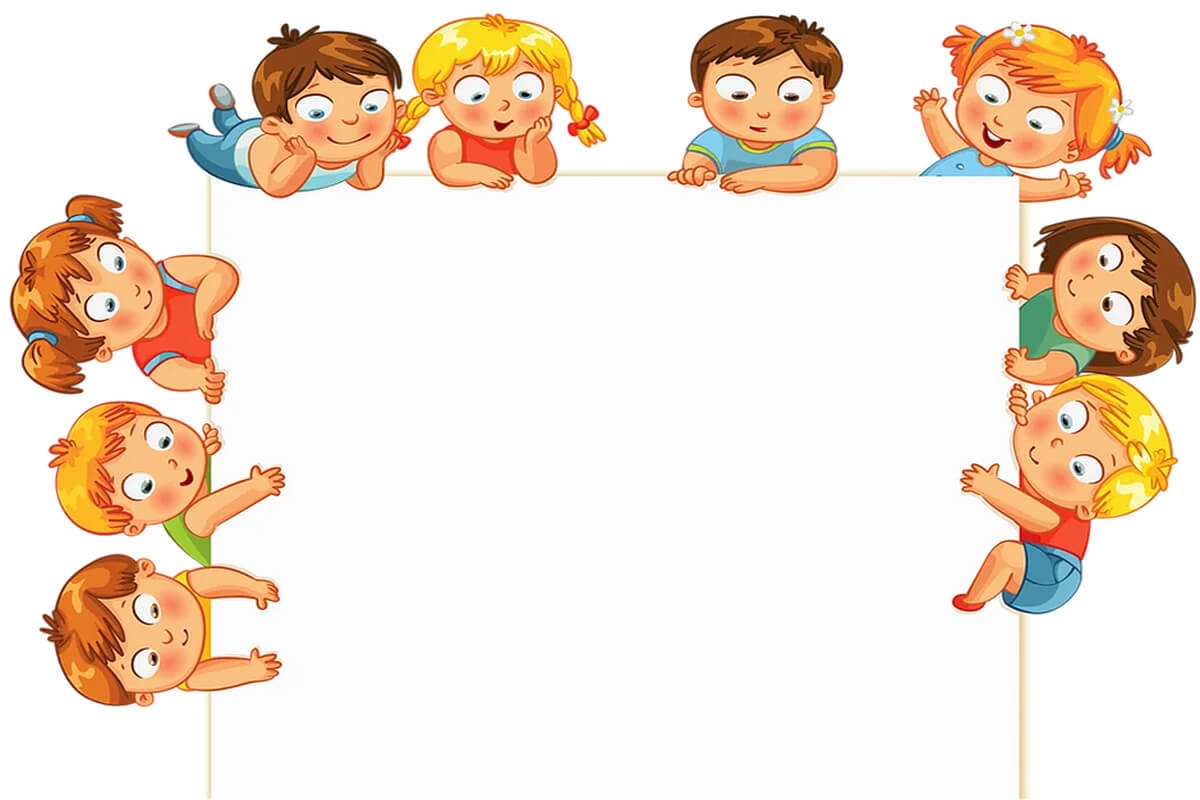 Напиток из меда – медовый напиток.
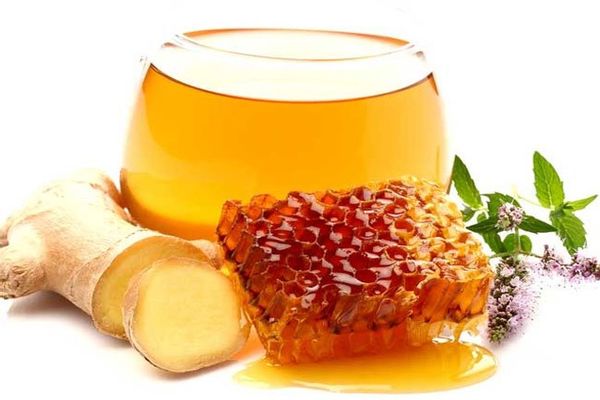 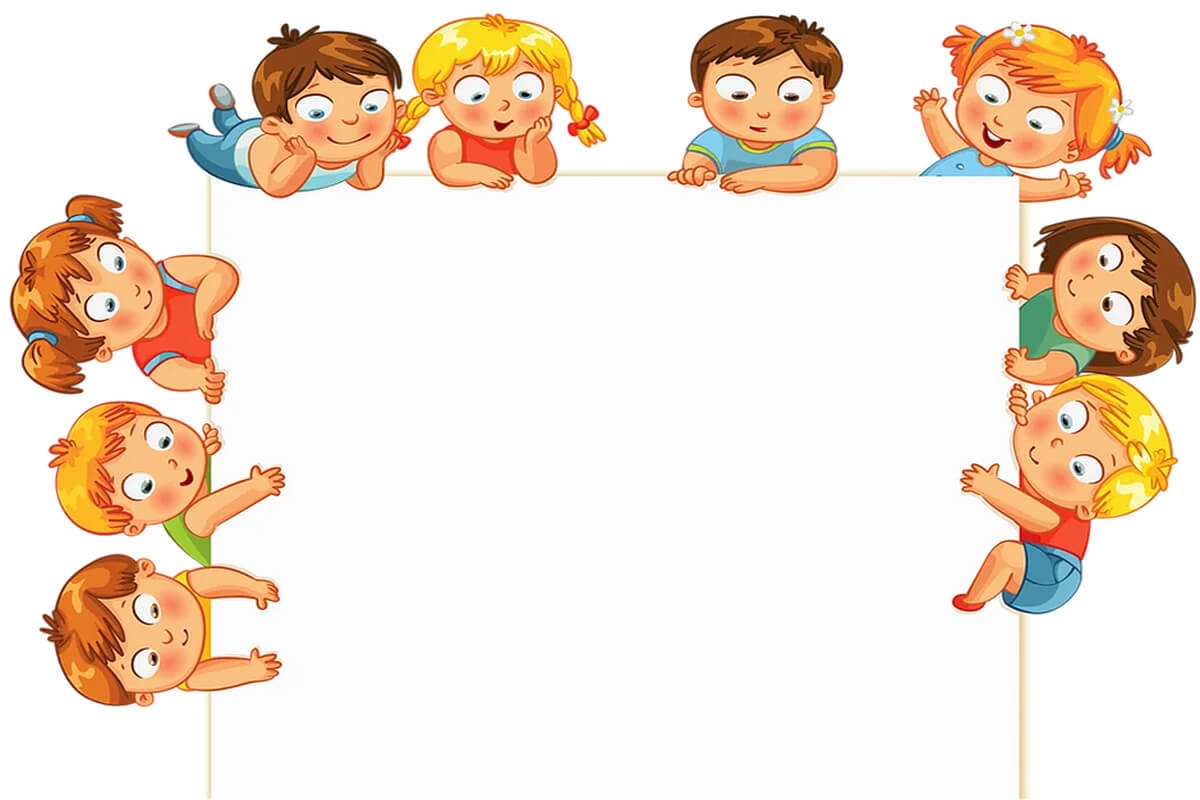 Тулуп из меха – меховой тулуп.
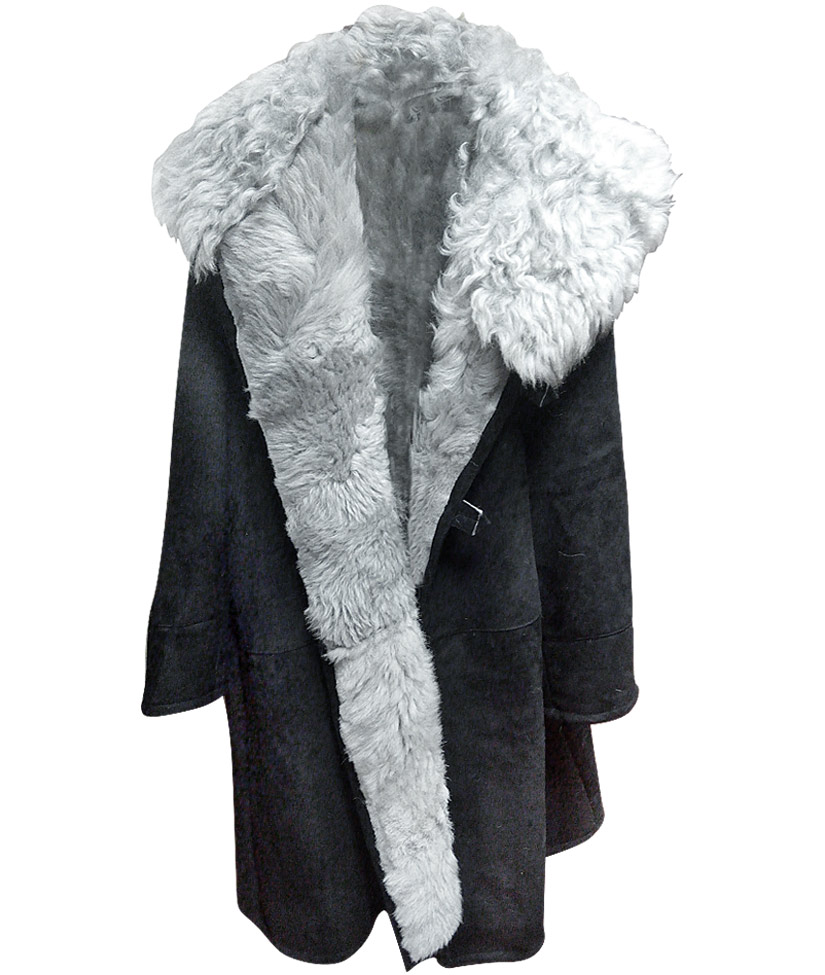 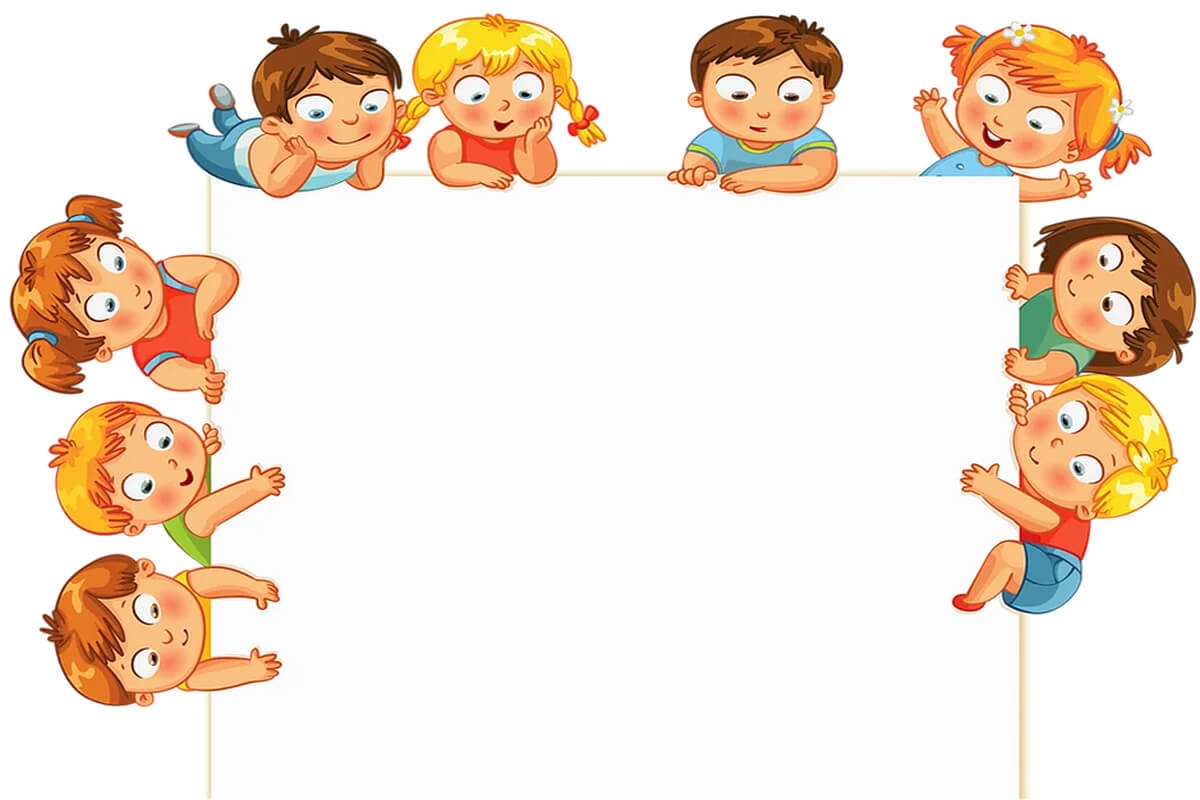 Ботинок из кожи – кожаный ботинок.
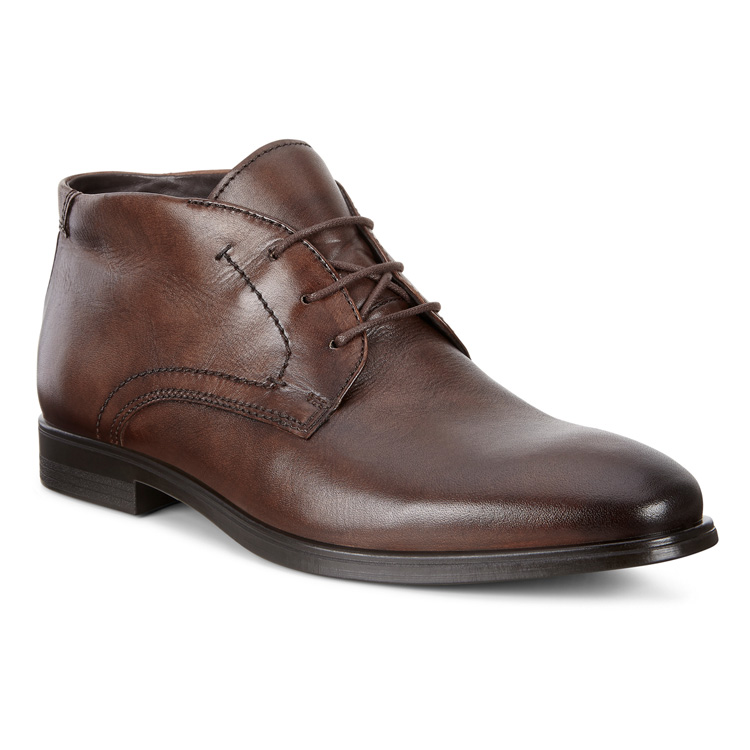 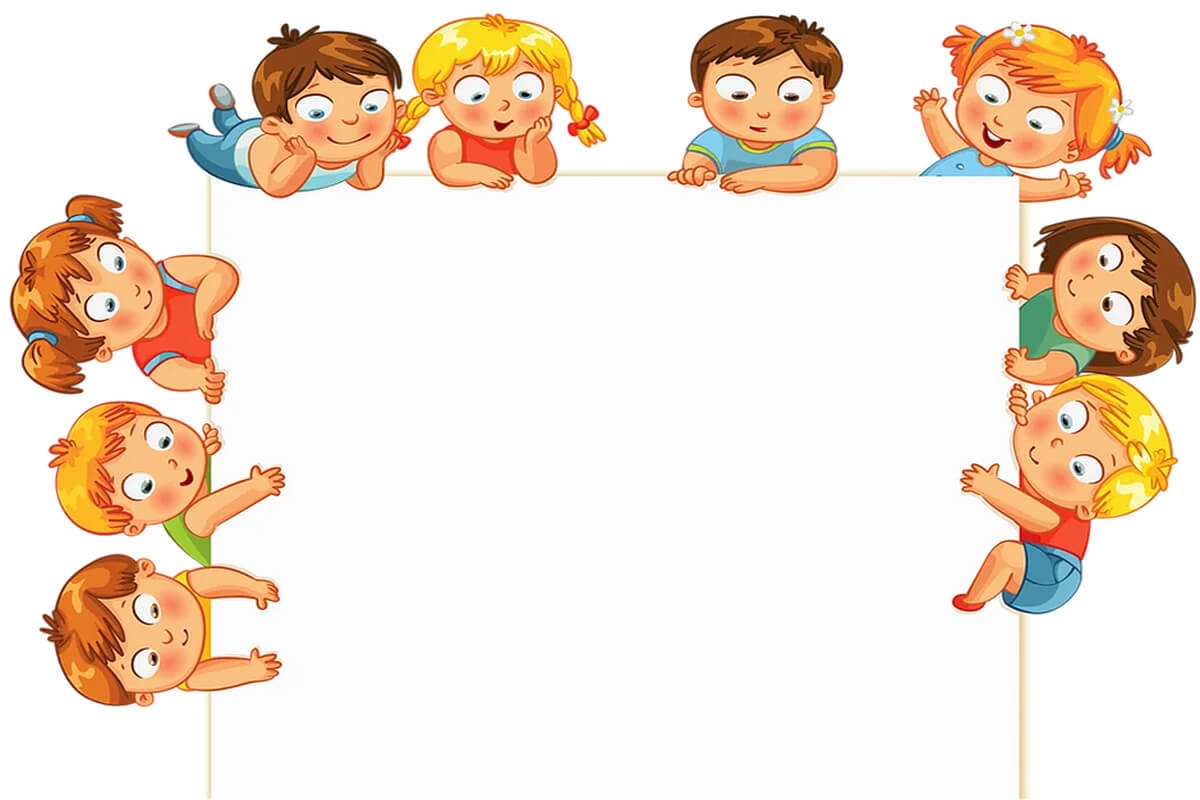 Суп из курицы – куриный суп.
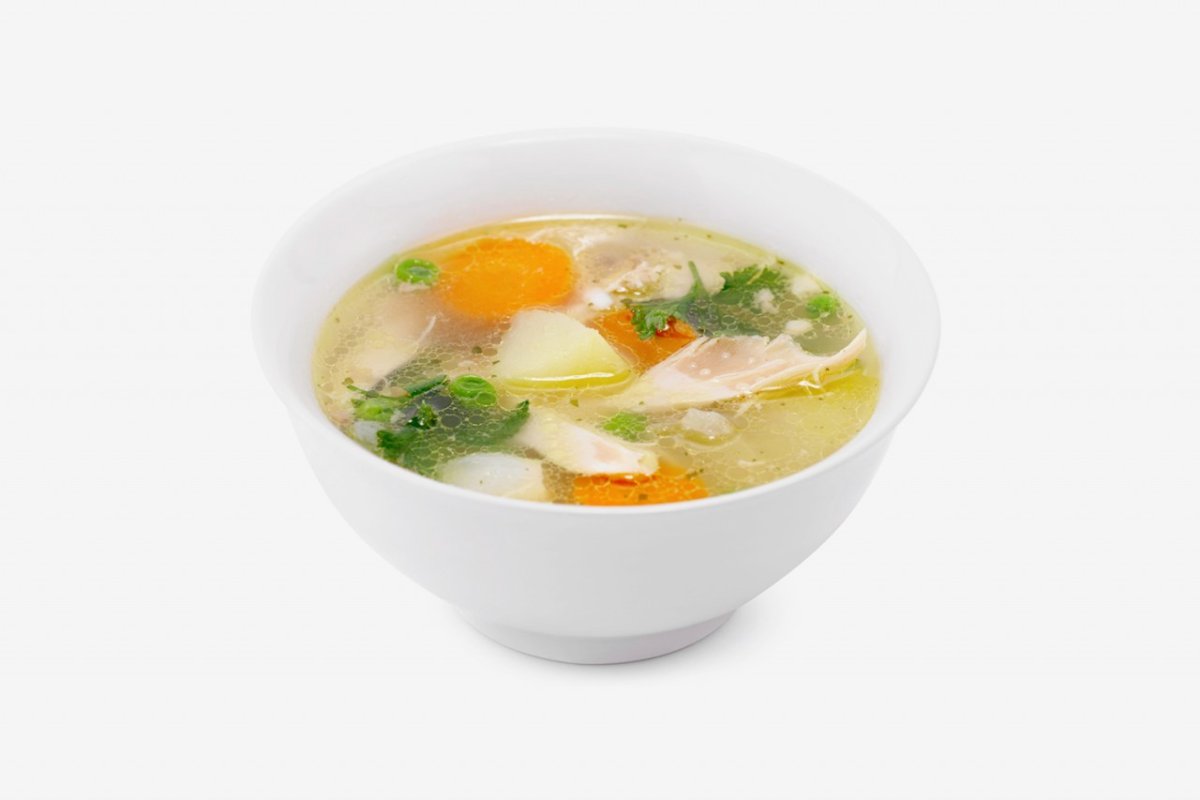 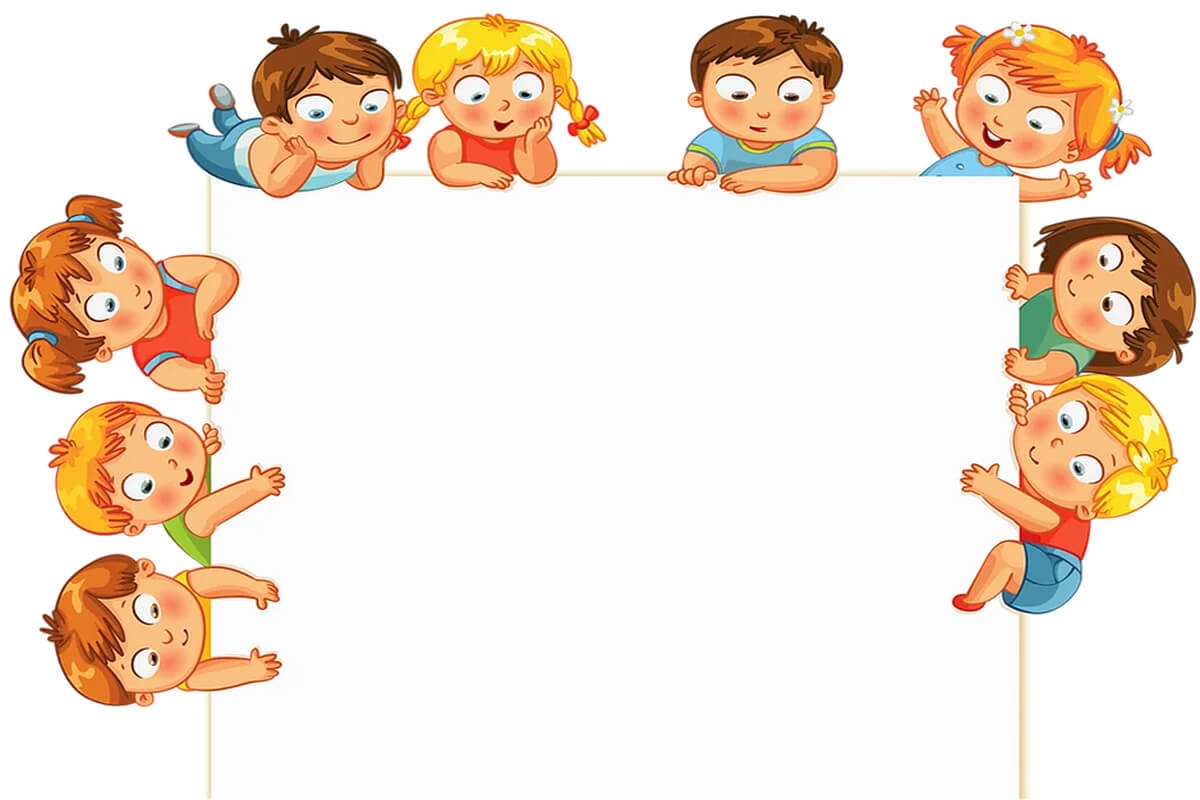 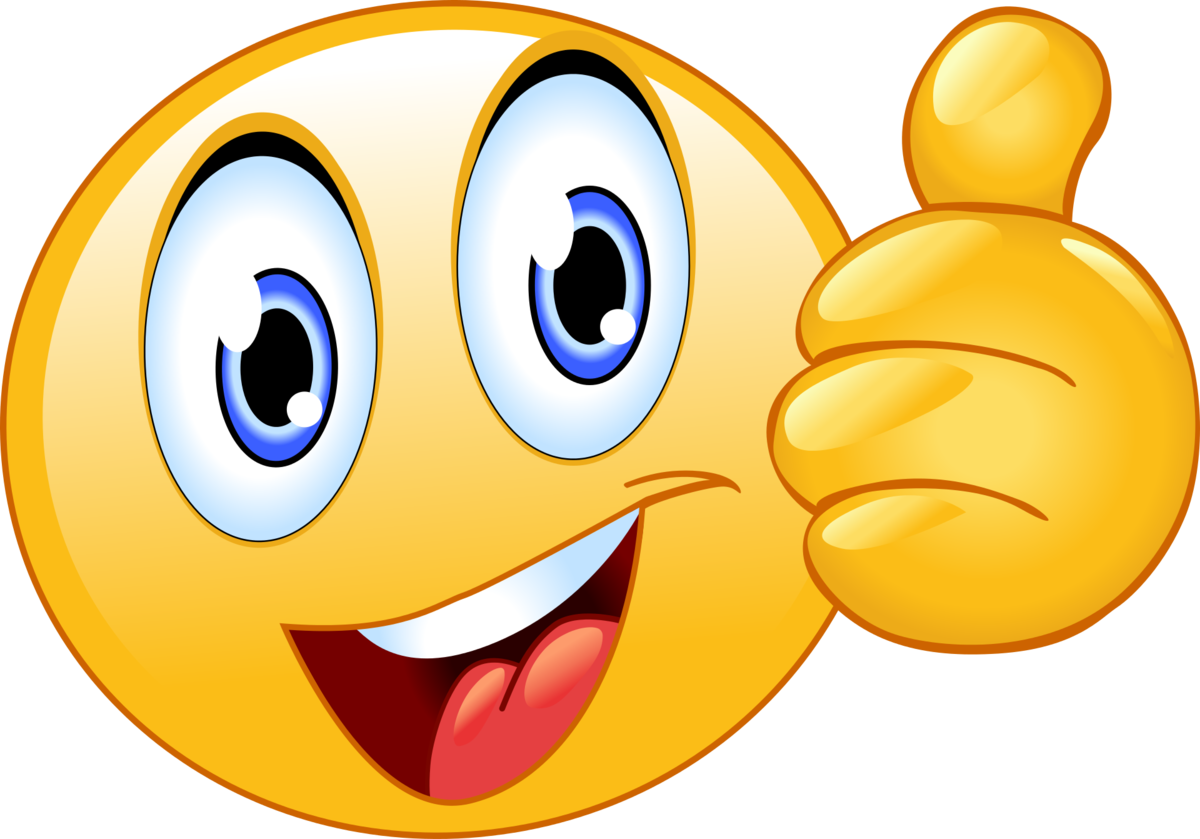